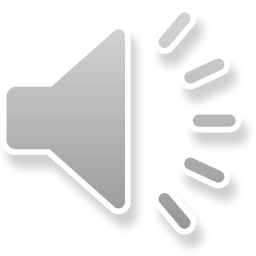 LOGO
框架完整创业融资计划书PPT
BUSINESS PlAN 
适用于创业计划/公司介绍/投资计划/融资报告等演示
我们是谁
我们要做什么
我们怎么做
目标及发展规划
困难及融资计划
我们是谁
公司介绍
发展历程
核心成员介绍
组织结构
经营理念
公司介绍
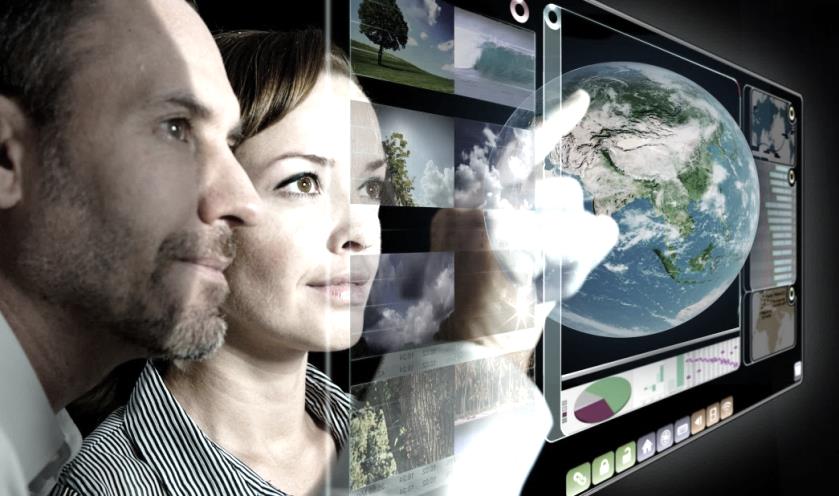 添加标题添加标题添加标题添加标题添加标题添加标题添加标题
有效的帮助客户提升ppt的应用价值、提高ppt的汇报效果！
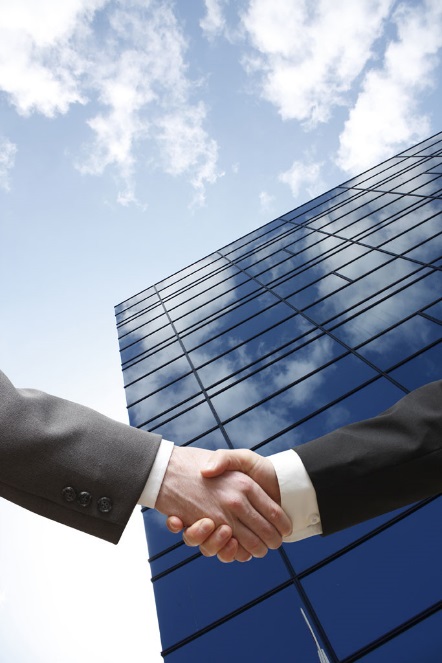 发展历程
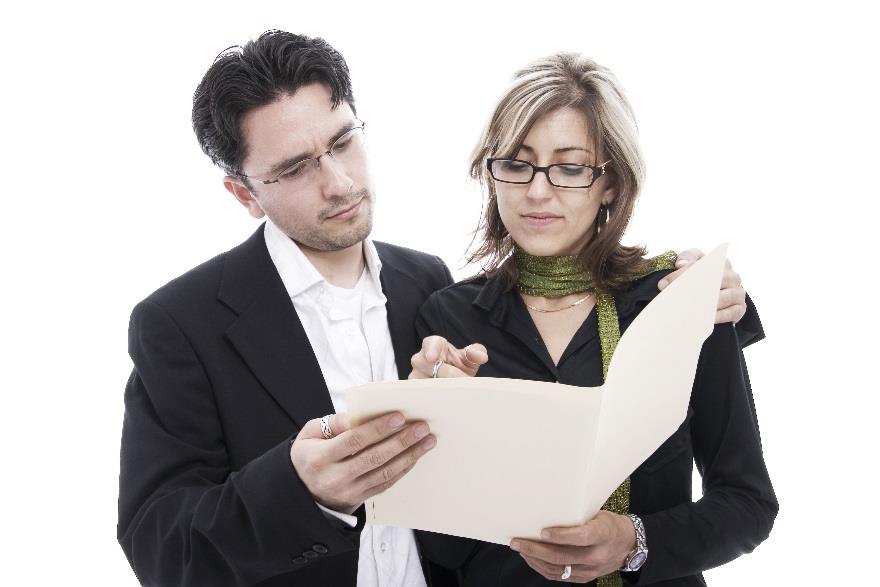 发展历程
发展历程
您的内容打在这里，或者通过复制您的文本后，在此框中选择粘贴，并选择只保留文字。
您的内容打在这里，或者通过复制您的文本后，在此框中选择粘贴，并选择只保留文字。
发展历程
您的内容打在这里，或者通过复制您的文本后，在此框中选择粘贴，并选择只保留文字。
发展历程
您的内容打在这里，或通过复制您的文本您的内容打在这里
您的内容打在这里，或通过复制您的文本您的内容打在这里
您的内容打在这里，或通过复制您的文本您的内容打在这里
晋视界
ppt
1997
1960
2000
2001
1952
您的内容打在这里，或通过复制您的文本您的内容打在这里
您的内容打在这里，或通过复制您的文本您的内容打在这里
核心成员介绍
添加标题
添加标题
添加标题
添加标题
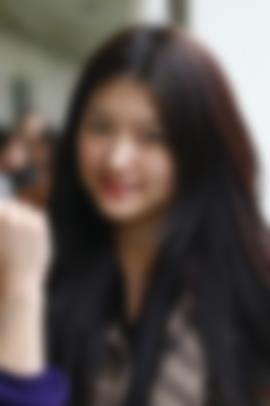 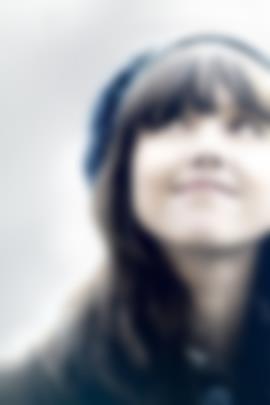 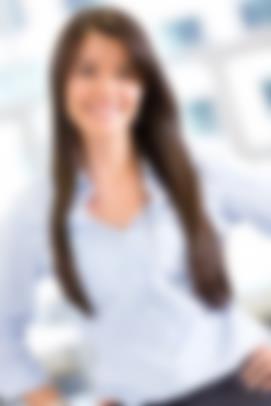 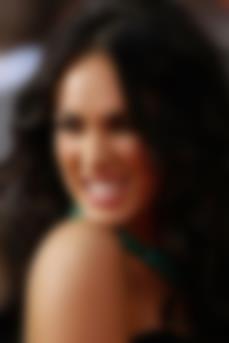 此处添加标题
此处添加标题
此处添加标题
此处添加标题
您的内容打在这里，或通过复制您的文本您的内容打在这里
您的内容打在这里，或通过复制您的文本您的内容打在这里
您的内容打在这里，或通过复制您的文本您的内容打在这里
您的内容打在这里，或通过复制您的文本您的内容打在这里
组织结构
股东大会
监事会
董事会秘书
董事会
董事长兼总经理
副总经理
副总经理
财务总监
经
营
部
安全售后部
采
购
部
财
务
部
投
资融资
部
研
发
部
工
程
部
技
术
部
人力资源部
综
合
部
核心成员介绍
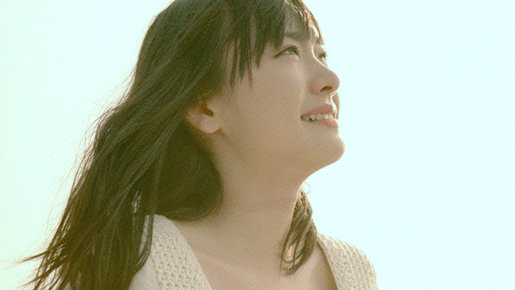 此处添加标题
此处添加标题
此处添加标题
此处添加标题
此处添加标题
此处添加标题
您的内容打在这里，或通过复制您的文本您的内容打在这里
您的内容打在这里，或通过复制您的文本您的内容打在这里
您的内容打在这里，或通过复制您的文本您的内容打在这里
您的内容打在这里，或通过复制您的文本您的内容打在这里
您的内容打在这里，或通过复制您的文本您的内容打在这里
您的内容打在这里，或通过复制您的文本您的内容打在这里
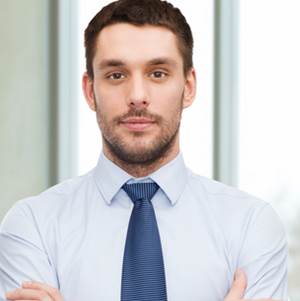 经营理念
此处添加标题
此处添加标题
￥19.99
￥30.89
您的内容打在这里，或通过复制您的文本您的内容打在这里您的内容打在这里，或通过复制您的文本您的内容打在这里您的内容打在这里，或通过复制您的文本您的内容打在这里
您的内容打在这里，或通过复制您的文本您的内容打在这里您的内容打在这里，或通过复制您的文本您的内容打在这里您的内容打在这里，或通过复制您的文本您的内容打在这里
此处添加标题
此处添加标题
此处添加标题
此处添加标题
此处添加标题
此处添加标题
此处添加标题
此处添加标题
我们要做什么
项目介绍
市场分析
行业前景
对手介绍
添加标题
项目介绍
您的内容打在这里，或通过复制您的文本您的内容打在这里您的
80%
80%
添加标题
您的内容打在这里，或通过复制您的文本您的内容打在这里您的内容打在这里，或通过复制您的文本您的内容
80%
添加标题
您的内容打在这里，或通过复制您的文本您的内容打在这里您的内容打在这里，或通过复制您的文本您的内容打在这里
项目介绍
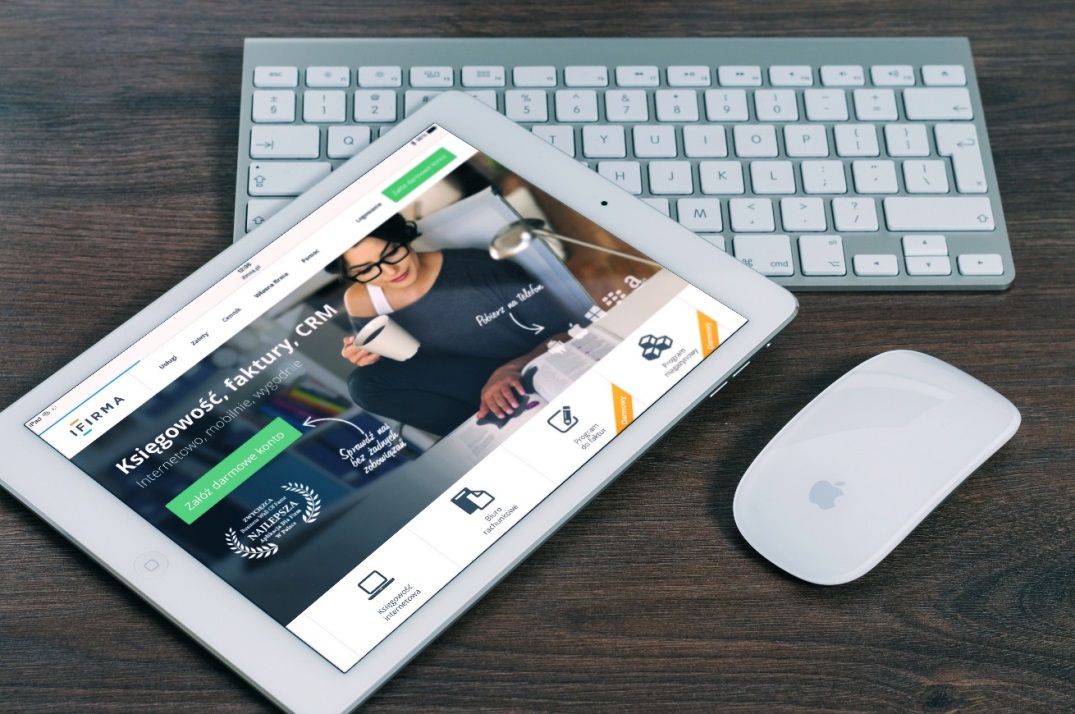 Your Text
您的内容打在这里，或者通过复制您的文本后，在此框中选择粘贴，并选择只保留文字。您的内容打在这里，或者通过复制您的文本后，在此框中选择粘贴，并选择只保留文字。
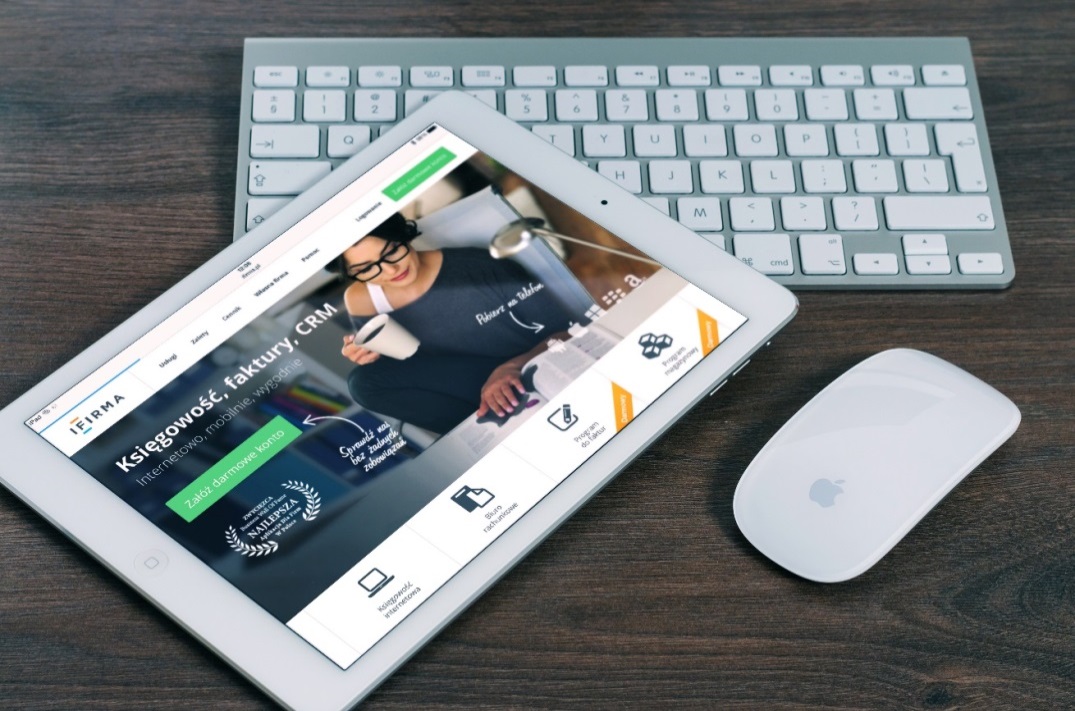 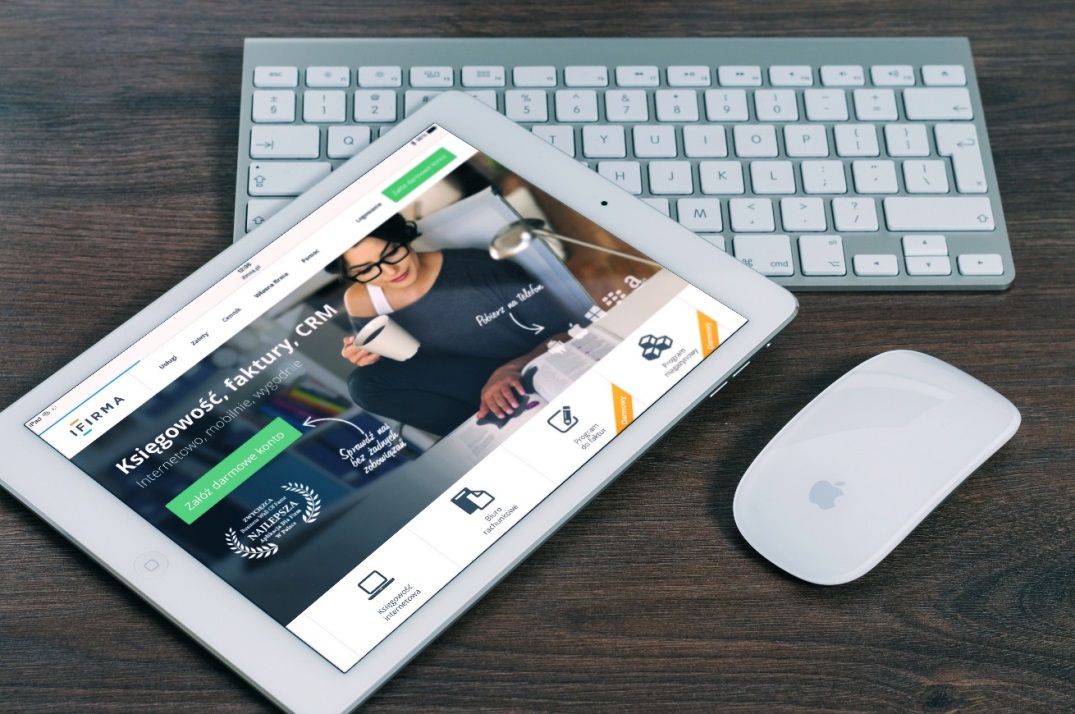 Your Text
Your Text
您的内容打在这里，或者通过复制您的文本后，在此框中选择粘贴，并选择只保留文字。您的内容打在这里，或者通过复制您的文本后，在此框中选择粘贴，并选择只保留文字。
您的内容打在这里，或者通过复制您的文本后，在此框中选择粘贴，并选择只保留文字。您的内容打在这里，或者通过复制您的文本后，在此框中选择粘贴，并选择只保留文字。
市场分析
添加标题
4
您的内容打在这里，或者通过复制您的文本后
2
25%
25%
25%
1
添加标题
您的内容打在这里，或者通过复制您的文本后
3
添加标题
25%
您的内容打在这里，或者通过复制您的文本后
添加标题
您的内容打在这里，或者通过复制您的文本后
行业前景
您的内容打在这里，或通过复制您的文本您的内容打在这里
您的内容打在这里，或通过复制您的文本您的内容打在这里
添加文字标题
添加文字标题
添加文字标题
添加文字标题
添加文字标题
添加文字标题
添加文字标题
添加文字标题
添加文字标题
添加文字标题
添加文字标题
添加文字标题
文字
文字
您的内容打在这里，或通过复制您的文本您的内容打在这里
您的内容打在这里，或通过复制您的文本您的内容打在这里
行业前景
您的内容打在这里，或通过复制您的文本您的内容打在这里
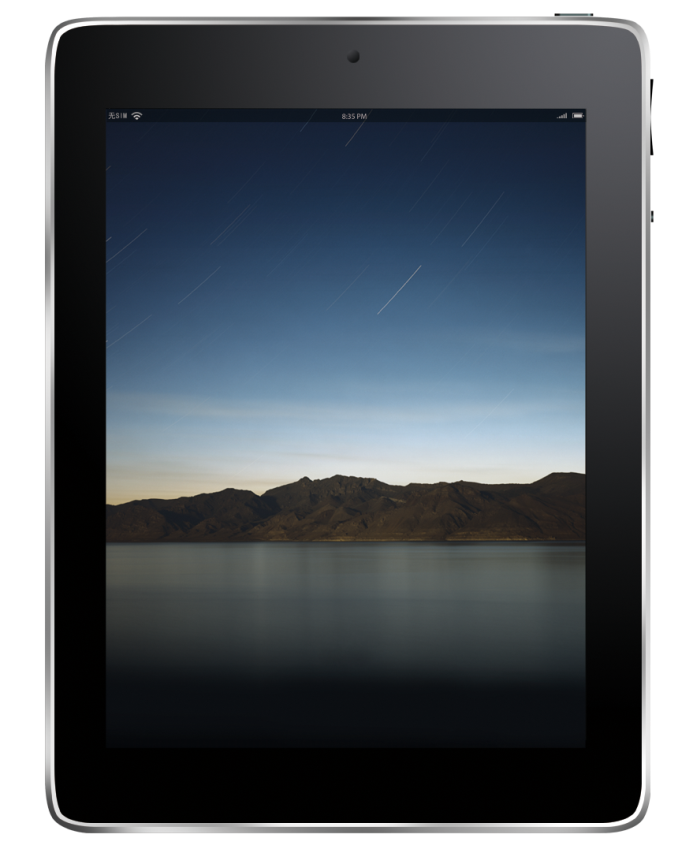 200
New Yorrk
60
Paris
48
London
您的内容打在这里，或通过复制您的文本您的内容打在这里
57
Paris
139
您的内容打在这里，或通过复制您的文本您的内容打在这里
London
对手介绍
42%
添加标题
您的内容打在这里，或通过复制您的文本您的内容打在这里。您的内容打在这里，或通过复制您的文本您的内容打在这里。
晋视界
添加标题
32%
添加标题
您的内容打在这里，或通过复制您的文本您的内容打在这里。
您的内容打在这里，或通过复制您的文本您的内容打在这里。
对手介绍
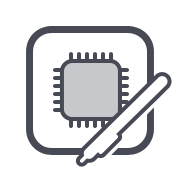 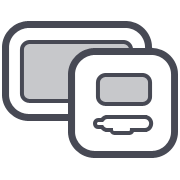 单击此处添加文字
单击此处添加文字
您的内容打在这里，或通过复制您的文本后在此框中选择粘贴并选择只保留文字您的内容打在这里您的内容打在这里，或通过复制您的文本后在此框中选择粘贴并选择只保留文字您的您的内容打在这里，或通过复制您的文本后在此框中选择粘贴并选择只保留文字您的内容打在这里您的内容打在这里，或通过复制您的文本后在此框中选择粘贴并选择只保留文字您的
您的内容打在这里，或通过复制您的文本后在此框中选择粘贴并选择只保留文字您的内容打在这里您的内容打在这里，或通过复制您的文本后在此框中选择粘贴并选择只保留文字您的您的内容打在这里，或通过复制您的文本后在此框中选择粘贴并选择只保留文字您的内容打在这里您的内容打在这里，或通过复制您的文本后在此框中选择粘贴并选择只保留文字您的
此处添加文字此处添加文字
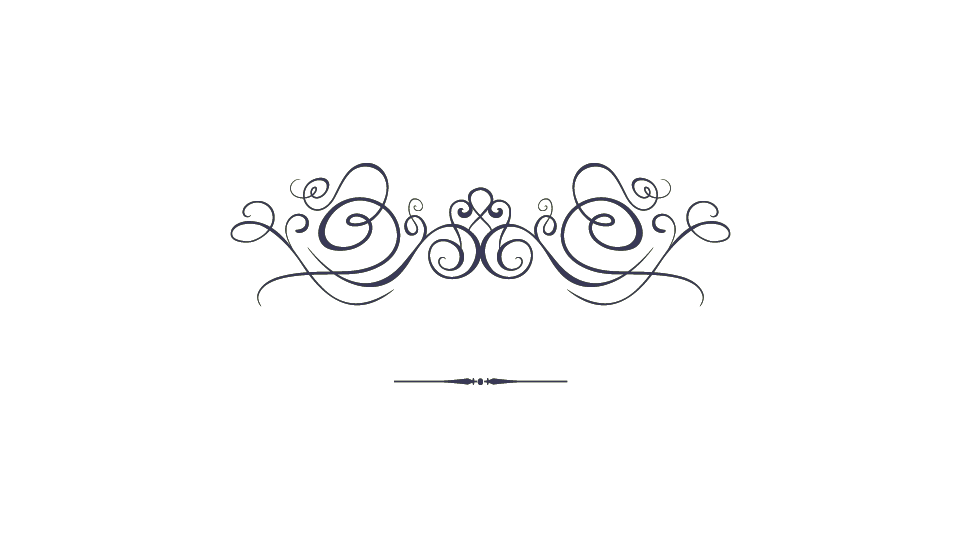 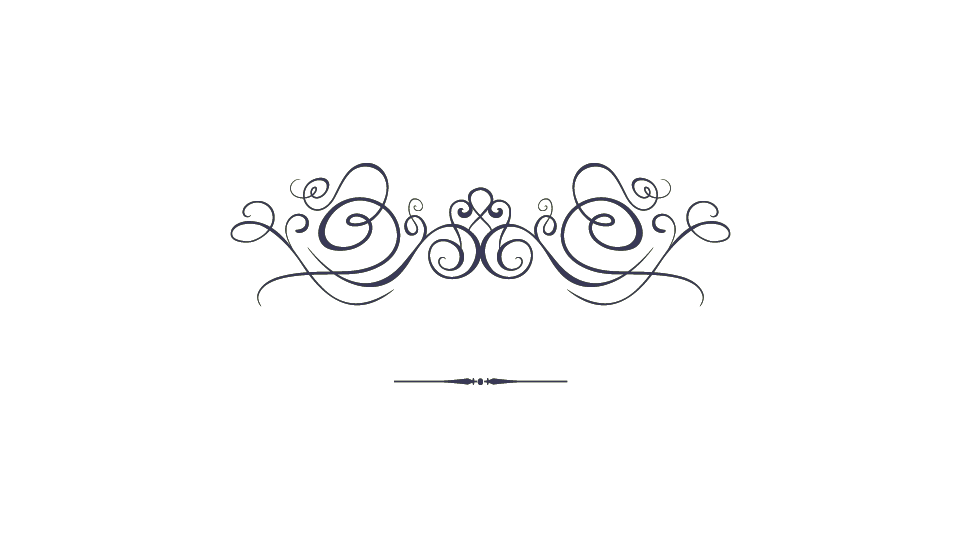 我们怎么做
我们的优势
问题应对措施
客户介绍
营销方案
利润空间
我们的优势
您的内容打在这里，或通过复制您的文本后在此框中选择粘贴并选择只保留文字您的内容打在这里您的内容打在这
您的内容打在这里，或通过复制您的文本后在此框中选择粘贴并选择只保留文字您的内容打在这里您的内容打在这
您的内容打在这里，或通过复制您的文本后在此框中选择粘贴并选择只保留文字您的内容打在这里您的内容打在这
您的内容打在这里，或通过复制您的文本后在此框中选择粘贴并选择只保留文字您的内容打在这里您的内容打在这
问题应对措施
添加标题
添加标题
添加标题
您的内容打在这里，或者通过复制您的文本后，在此框中选择粘贴，并选择只保留文字。您的内容打在这里，或者通过复制您的文本后，在此框中选择粘贴，并选择只保留文字。
您的内容打在这里，或者通过复制您的文本后，在此框中选择粘贴，并选择只保留文字。您的内容打在这里，或者通过复制您的文本后，在此框中选择粘贴，并选择只保留文字。
您的内容打在这里，或者通过复制您的文本后，在此框中选择粘贴，并选择只保留文字。您的内容打在这里，或者通过复制您的文本后，在此框中选择粘贴，并选择只保留文字。
客户介绍
46%
您的内容打在这里，或者通过复制您的文本后，在此框中选择粘贴，并选择只保留文字。您的内容打在这里，或者通过复制您的文本后，在此框中选择粘贴，并选择只保留文字。
您的内容打在这里，或者通过复制您的文本后，在此框中选择粘贴，并选择只保留文字。您的内容打在这里，或者通过复制您的文本后，在此框中选择粘贴，并选择只保留文字。
您的内容打在这里，或通过复制您的文本后
{
{
54%
54%
您的内容打在这里，或通过复制您的文本后
您的内容打在这里，或通过复制您的文本后
客户介绍
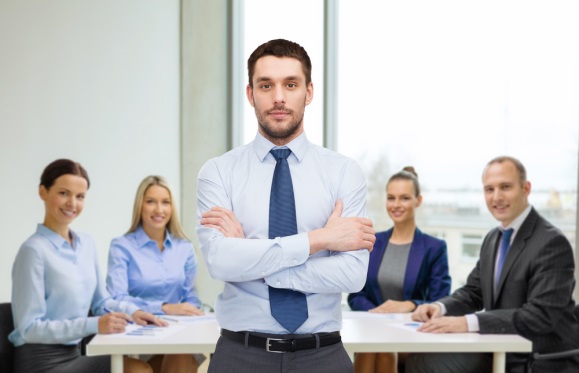 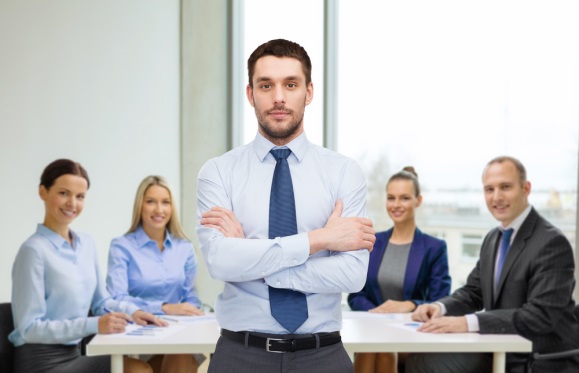 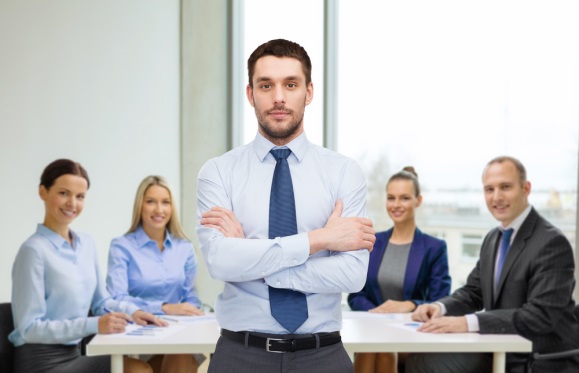 添加标题
添加标题
添加标题
您的内容打在这里，或通过复制您的文本后
您的内容打在这里，或通过复制您的文本后
您的内容打在这里，或通过复制您的文本后
“
“
“
添加标题
添加标题
添加标题
您的内容打在这里，或者通过复制您的文本后，在此框中选择粘贴，并选择只保留文字。您的内容打在这里，或者通过复制您的文本后，在此框中选择粘贴，并选择只保留文字。
您的内容打在这里，或者通过复制您的文本后，在此框中选择粘贴，并选择只保留文字。您的内容打在这里，或者通过复制您的文本后，在此框中选择粘贴，并选择只保留文字。
营销方案
您的内容打在这里，或者通过复制您的文本后，在此框中选择粘贴，并选择只保留文字。
03
01
02
您的内容打在这里，或者通过复制您的文本后，在此框中选择粘贴，并选择只保留文字。您的内容打在这里，或者通过复制您的文本后，在此框中
您的内容打在这里，或者通过复制您的文本后，在此框中选择粘贴，并选择只保留文字。
利润空间
45%
10%
25%
title
title
title
您的内容打在这里，或者通过复制您的文本后，在此框中选择粘贴，并选择只保留文字。您的内容打在这里，或者通过复制您的文本后，在此框中选择粘贴，并选择只保留文字。
您的内容打在这里，或者通过复制您的文本后，在此框中选择粘贴，并选择只保留文字。您的内容打在这里，或者通过复制您的文本后，在此框中选择粘贴，并选择只保留文字。
目标及发展规划
公司的战略目标
短期盈利目标
五年发展规划
未来发展方向
公司的战略目标
添加标题
添加标题
您的内容打在这里，或者通过复制您的文本
您的内容打在这里，或者通过复制您的文本您的内容打在这里，或者通过复制您的文本
添加标题
添加标题
您的内容打在这里，或者通过复制您的文本您的内容打在这里，或者通过复制您的文本
您的内容打在这里，或者通过复制您的文本您的内容打在这里，或者通过复制您的文本
短期盈利目标
84%
84%
您的内容打在这里，或者通过复制您的文本您的内容打在这里，或者通过复制
您的文本您的内容打在这里，或者通过复制您的文本您的内容打在这里，或者通过复制您的文本
您的内容打在这里，或者通过复制您的文本
84%
84%
84%
84%
84%
84%
84%
84%
84%
84%
五年发展规划
您的内容打在这里，或者通过复制您的文本您的内容打在这里，或者通过复制
您的内容打在这里，或者通过复制您的文本您的内容打在这里，或者通过复制
您的内容打在这里，或者通过复制您的文本您的内容打在这里，或者通过复制
您的内容打在这里，或者通过复制您的文本您的内容打在这里，或者通过复制
您的内容打在这里，或者通过复制您的文本您的内容打在这里，或者通过复制
未来发展方向
晋视界
PPT
晋视界
PPT
jsjPPT
晋视界
PPT
PPT
晋视界
PPT
您的内容打在这里，或者通过复制您的文本您的内容打在这里，或者通过复制
您的文本您的内容打在这里，或者通过复制您的文本您的内容打在这里，或者通过复制您的文本
困难及融资计划
目前主要困难
资金缺口
融资计划及分红模式
资金用途及管理
目前主要困难
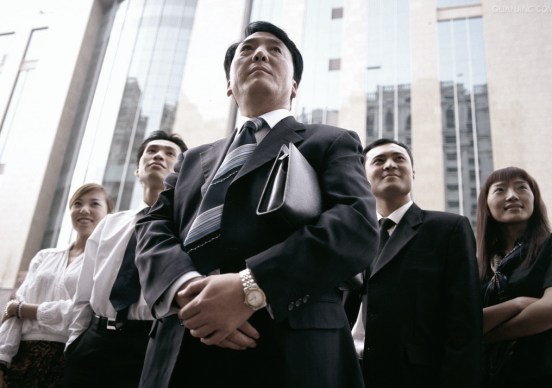 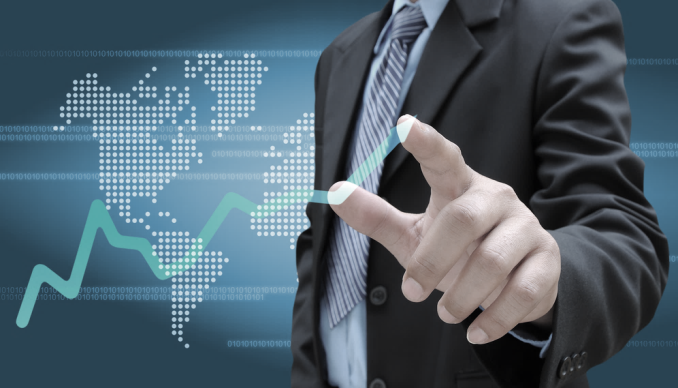 添加标题
您的内容打在这里，或者通过复制您的文本您的内容打在这里，或者通过复制您的文本您的内容打在这里，或者通过复制您的文本您的内容打在这里，或者通过复制您的文本
您的内容打在这里，或者通过复制您的文本您的内容打在这里，或者通过复制您的文本
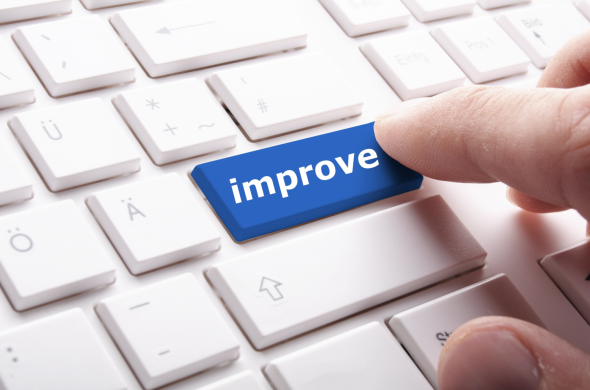 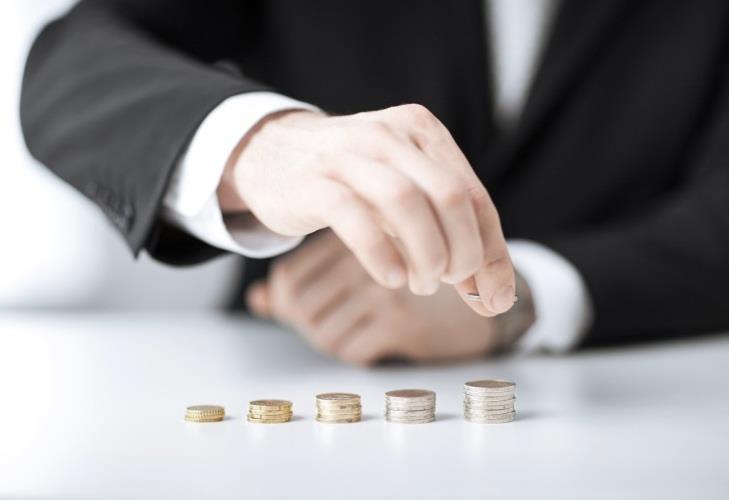 您的内容打在这里，或者通过复制您的文本您的内容打在这里，或者通过复制您的文本
您的内容打在这里，或者通过复制您的文本您的内容打在这里，或者通过复制您的文本
资金缺口
输入你的标题
输入你的标题
此框中选择粘贴，并选择只保留文字。此框中选择粘贴，并选择只保留文字。
此框中选择粘贴，并选择只保留文字。此框中选择粘贴，并选择只保留文字。
输入你的标题
输入你的标题
此框中选择粘贴，并选择只保留文字。此框中选择粘贴，并选择只保留文字。
此框中选择粘贴，并选择只保留文字。此框中选择粘贴，并选择只保留文字。
输入你的标题
输入你的标题
此框中选择粘贴，并选择只保留文字。此框中选择粘贴，并选择只保留文字。
此框中选择粘贴，并选择只保留文字。此框中选择粘贴，并选择只保留文字。
资金缺口
您的内容打在这里，或者通过复制您的文本后，在此框中选择粘贴，并选择只保留文字。您的内容打在这里，或者通过复制您的文本后，在此框中选择粘贴，并选择只保留文字。您的内容打在这里，或者通过复制您的文本后，在此框中选择粘贴，并选择只保留文字。
您的内容打在这里，或者通过复制您的文本后，在此框中选择粘贴，并选择只保留文字。您的内容打在这里，或者通过复制您的文本后，在此框中选择粘贴，并选择只保留文字。您的内容打在这里，或者通过复制您的文本后，在此框中选择粘贴，并选择只保留文字。
添加标题
添加标题
添加标题
融资计划及分红模式
此框中选择粘贴，并选择只保留文字。此框中选择粘贴，并选择只保留文字。
此框中选择粘贴，并选择只保留文字。此框中选择粘贴，并选择只保留文字。
此框中选择粘贴，并选择只保留文字。此框中选择粘贴，并选择只保留文字。
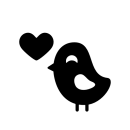 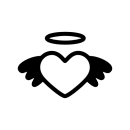 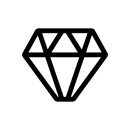 您的内容打在这里，或者通过复制您的文本后，在此框中选择粘贴，并选择只保留文字。您的内容打在这里，或者通过复制您的文本后，在此框中选择粘贴，并选择只保留文字。您的内容打在这里，或者通过复制您的文本后，在此框中选择粘贴，并选择只保留文字。
融资计划及分红模式
您的内容打在这里
您的内容打在这里，或者通过复制您的文本后，在此框中选择粘贴，并选择只保留文字。您的内容打在这里，或者通过复制您的文本后，在此框中选择粘贴，并选择只保留文字。您的内容打在这里，或者通过复制您的文本后，在此框中选择粘贴，并选择只保留文字。
您的内容打在这里，或者通过复制您的文本后，在此框中选择粘贴，并选择只保留文字。您的内容打在这里，或者通过复制您的文本后，在此框中选择粘贴，并选择只保留文字。您的内容打在这里，或者通过复制您的文本后，在此框中选择粘贴，并选择只保留文字。
您的内容打在这里
您的内容打在这里
您的内容打在这里
您的内容打在这里
您的内容打在这里
您的内容打在这里
您的内容打在这里
资金用途及管理
您的内容打在这里，或者通过复制您的文本后，在此框中选择粘贴，并选择只保留文字。
您的内容打在这里，或者通过复制您的文本后，在此框中选择粘贴，并选择只保留文字。
您的内容打在这里，或者通过复制您的文本后，在此框中选择粘贴，并选择只保留文字。
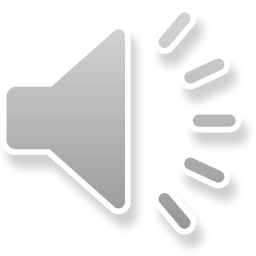 LOGO
谢谢观看！
BUSINESS PlAN 
适用于创业计划/公司介绍/投资计划/融资报告等演示